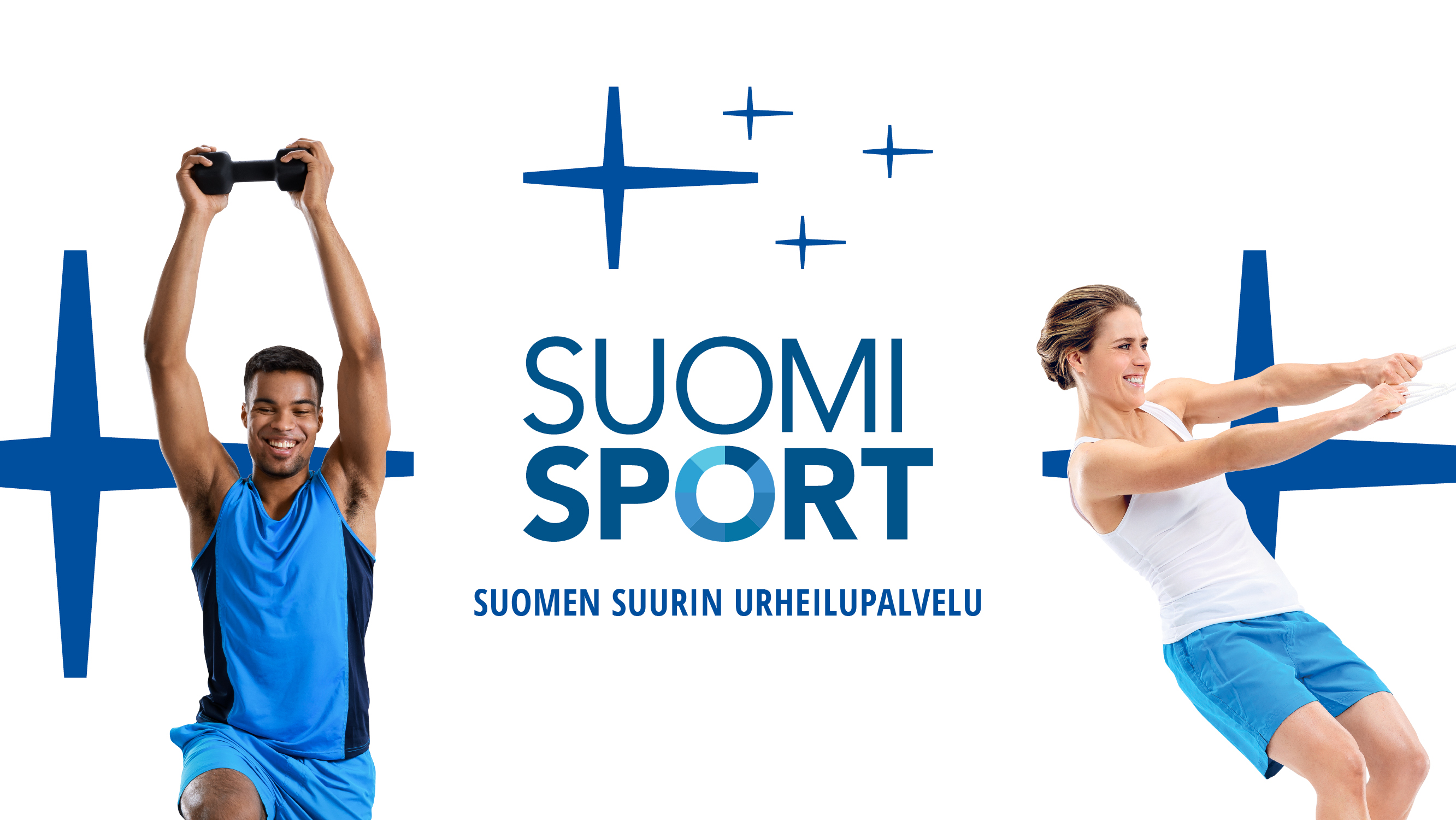 Suomisportin Roadmap – 
missä ollaan nyt ja mihin ollaan menossa?
11.7.2018
1
SUOMISPORT VERKOSTOTAPAAMINEN 12.6
SUOMISPORTIN ESITTELY 
SUOMISPORT ROADMAP JA VISIO
SUOMISPORT SEUROILLE
LIITTOPALVELUN KEHITTÄMINEN: TAPAHTUMAHALLINTA 
SUOMISPORTIN VIESTINTÄ 
KESKUSTELUA JA KYSYMYKSIÄ
11.7.2018
2
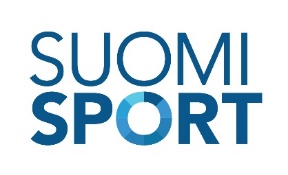 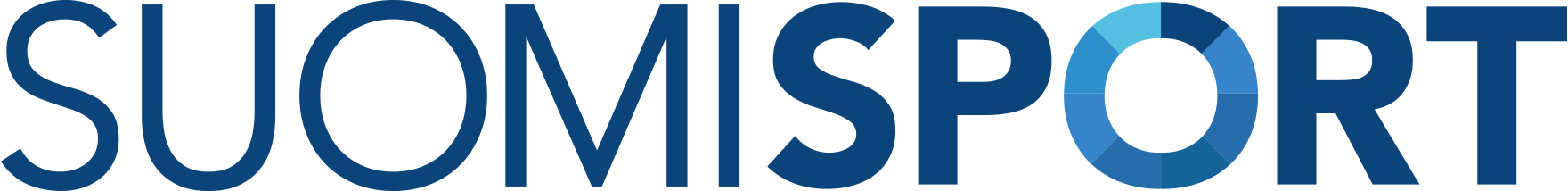 Urheiluyhteisön yhteinen digipalvelu –
liikkujille, seuroille ja lajiliitoille
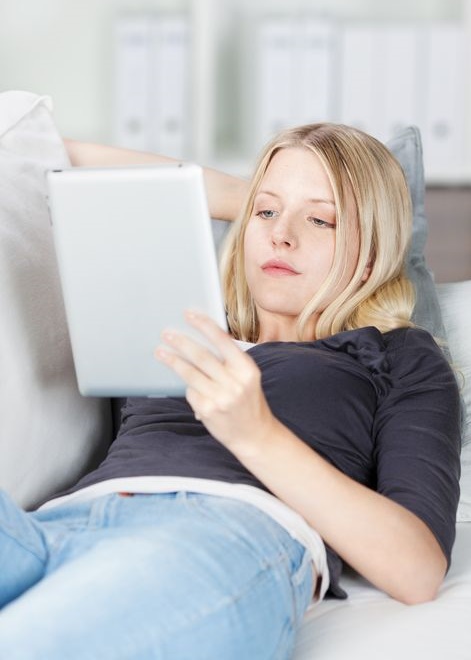 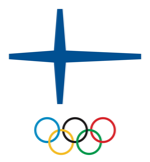 Mukana jo 125 lajia, 60 lajiliittoa, 
3 kaupunkia, 
250 000 käyttäjää ja 8500 urheilijaosta
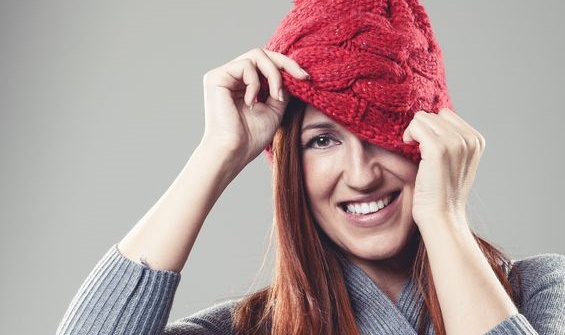 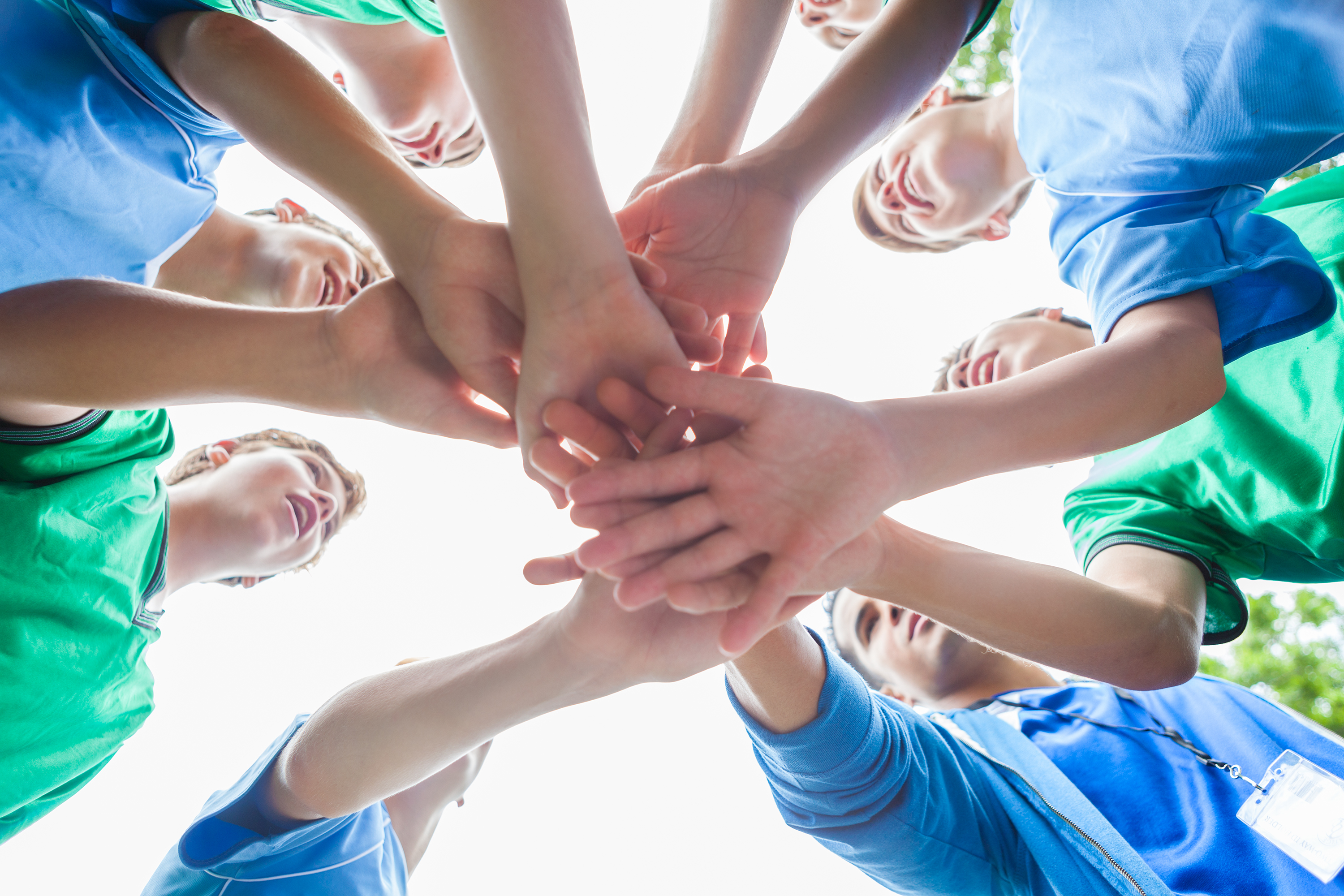 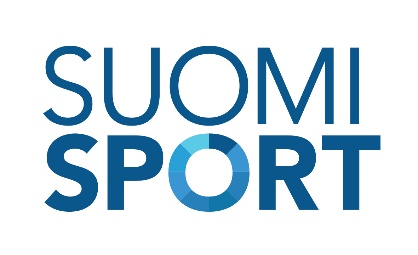 LUKUINA
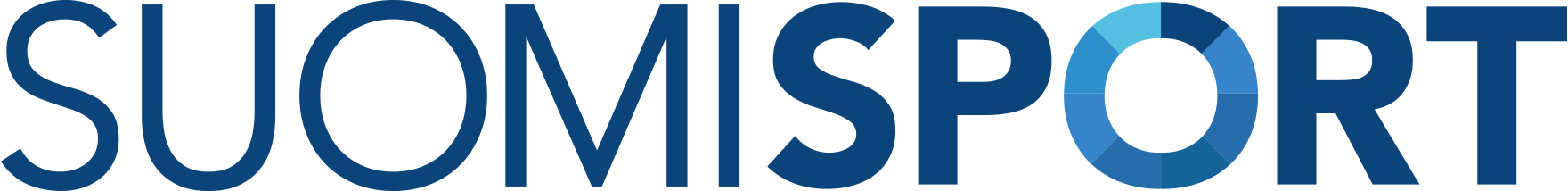 250.000 
Rekisteröitynyttä käyttäjää
60/125/3 liittoa/liikuntalajia/kaupunkia
8500
Urheilujaosta
170.000
Maksutapahtumaa
12 m€
Rahaa liikunnalle
1,35 m€
Järjestelmään investoitu
[Speaker Notes: Suomisport – on jo Suomen suurin urheilupalvelu
 
Suomisportilla on nyt 250 000 rekisteröitynyttä käyttäjää. 
Mukana Suomisportissa on nyt 60 lajiliittoa ja Suomisportin kautta on tarjolla/ siellä on edustettuina 125 liikuntalajin palvelut. 
8500 urheilujaosta: seuroja ja (seuroissa on useita jaostoja), jos joku laji, niin sen kaikki seurat. 
Järjestelmään on investoitu 1,35 milj. euroa ja investoinnin on tehnyt suurelta osin kehittäjäkumppani Vincit. Ja lisäksi kaikki liittojen omat/erilliset investoinnit.
Suomisportin kautta on hoidettu 170 000 maksutapahtumaa, tätä lukua seuraamme siksi, että makutapahtumista kertyvillä transaktioilla järjestelmää ylläpidetään ja kehitetään.
Rahaa järjestelmän läpi on ohjautunut liikunnalle 12 m€l]
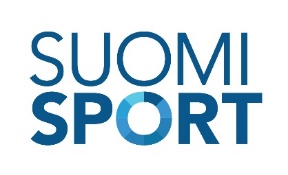 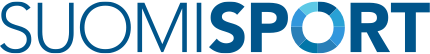 Lisää liikettä – aikaa urheilulle!
RÄÄTÄLÖITY PALVELU urheiluyhteisön käyttöön (urheilupalvelut: kilpailulisenssit, vakuutukset, seurajäsenyydet sekä erilaiset tapahtumat: kurssit, leirit, koulutukset, seuratuen hakeminen)

VIIMEISINTÄ TEKNOLOGIAA hyödyntävä digitaalinen järjestelmä (sulautettu maksupalvelu, verkkokaupan ominaisuudet, avoin lähdekoodi, mahdollistaa omien järjestelmien integraatiot, laajeneva palvelujen ekosysteemi).

KUSTANNUSTEHOKAS  - vähentää hallinnon rutiinitehtäviä (esim. laskutus) ja tuo kustannussäästöjä yhteisen kehittämisen myötä  -  lisää aikaa ja resursseja liikunnalle! 

HELPPOKÄYTTÖINEN -  liikkujalähtöisyys, palvelujen helppo saatavuus ja käyttö, mobiilikäyttöliittymä

REAALIAIKAINEN DATA – aikaansaa toimintaan pohjautuvaa dataa liikkujista
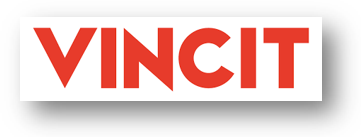 Kehittäjäkumppanina mukana paras ohjelmistokehityksen asiantuntija Vincit Oyj  
ja maksupalvelujen tuottajana Maksuturva Group.
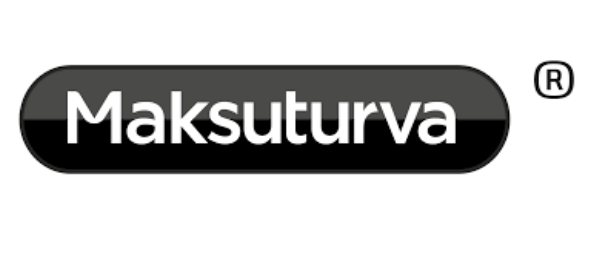 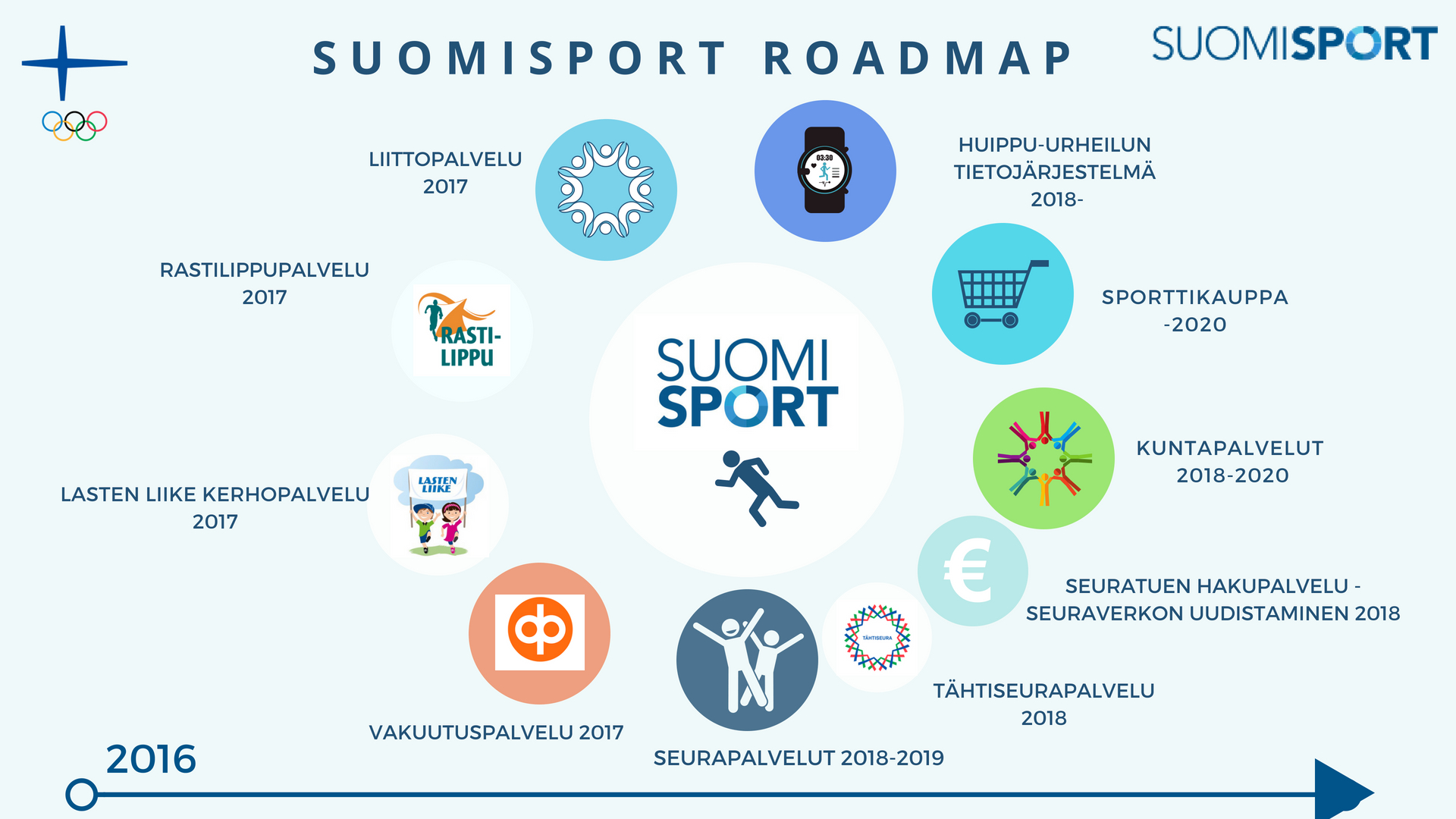 11.7.2018
6
[Speaker Notes: Mitä ollaan tehty ja minne ollaan menossa? 

1.Liittopalvelu on lähes valmis ja sen kautta myydään lisenssejä ja vakuutuksia, hankitaan seurajäsenyyksiä sekä ilmoittaudutaan tapahtumiin (9500 tapahtumaa organisoitu Suomisportissa)
 
2. Rastilippupalvelu. Liitot ovat kehittäneet omia palvelujaan, mitkä hyödyntävät Suomisportin (palvelu)alustaa. Rastilipun kautta Suunnistusliitto organisoi kuntorastitapahtumat ympäri Suomen. Suunnistusliiton mukaan vuosittain järjestetään 400 000 iltarastiosallistumista.
 
3. Lasten Liike –kerhopalvelun kautta on organisoitu SATOJA ILTAPÄIVÄKERHOJA , joissa on liikkunut 3000 lasta. Tavoitteena lisätä matalan kynnyksen lasten liikunnallista ip-kerhotoimintaa. (30 000 liikuttua tuntia). 
 
4. Vakuutuspalvelu:  Viime JOULUKUUSSA mukaan tuli vakuutustuotteiden myynti. JALKAPALLOTURVA JA YLEISURHEILUTURVA . Reilu 2000 liikkujaa on hankkinut OP:n omia vakuutuksia.
 
5. SEURAPALVELU – on lähtenyt liikkeelle ja nyt ensi vaiheessa ollaan viemässä Tähtiseura-ohjelmaa eli seuratoiminnan laatuohjelmaa digitaaliselle alustalle, hyödyntäen Suomisporttia. Tähtiseurapalvelun kautta monet seurat tulevat rekisteröitymään Suomisportin käyttäjiksi. Tähtiseuran 1-vaiheen pilotti syksyllä  2018 - palveluun tulee rekisteröitymään arviolta 600 - 700 seuraa. Tämän lisäksi on käynnistynyt hanke, seuratuen hakupalvelun rakentamiseksi  Suomisporttiin. Hakupalvelun pilotointi OKM:n seuratuen osalta 1.11.2018 - tuolloin arviolta 700 - 800 seuraa hakee - jos kaikki menee putkeen - tukea Suomisportin kautta. Tavoiteaikataulu.
 
6. KUNTAPALVELU Viime joulukuussa käynnistyi ensimmäinen kuntapilotti, pohjautuen Lasten Liike palveluun (Lappeenranta ja Vaasa)= klooni, kokeilu, pilotti, tarkoituksena selvittää miten VOISIMME KEHITTÄÄ PALVELUA VASTAAMAAN KUNTIEN TARPEITA. Myös Turku kiinnostunut. Pääkaupunkiseudun Urhea yläkoulutoimintaa organisoidaan Suomisportin kautta. Nyt toukokuussa avataan Vantaan Urhean tarjonta ja ilmoittautumiset hoidetaan Suomisportin kautta.  
 
7. ja 8. ROAD MAPISSA ON LISÄKSI suunnitteilla sporttikauppa, urheiluyhteisön yhteisten tavaroiden ja sovellusten/digitaalisten palvelujen tarjoamiseksi sekä huippu-urheilun tietojärjestelmä, missä suunnitelmat ovat jo pitkällä.]
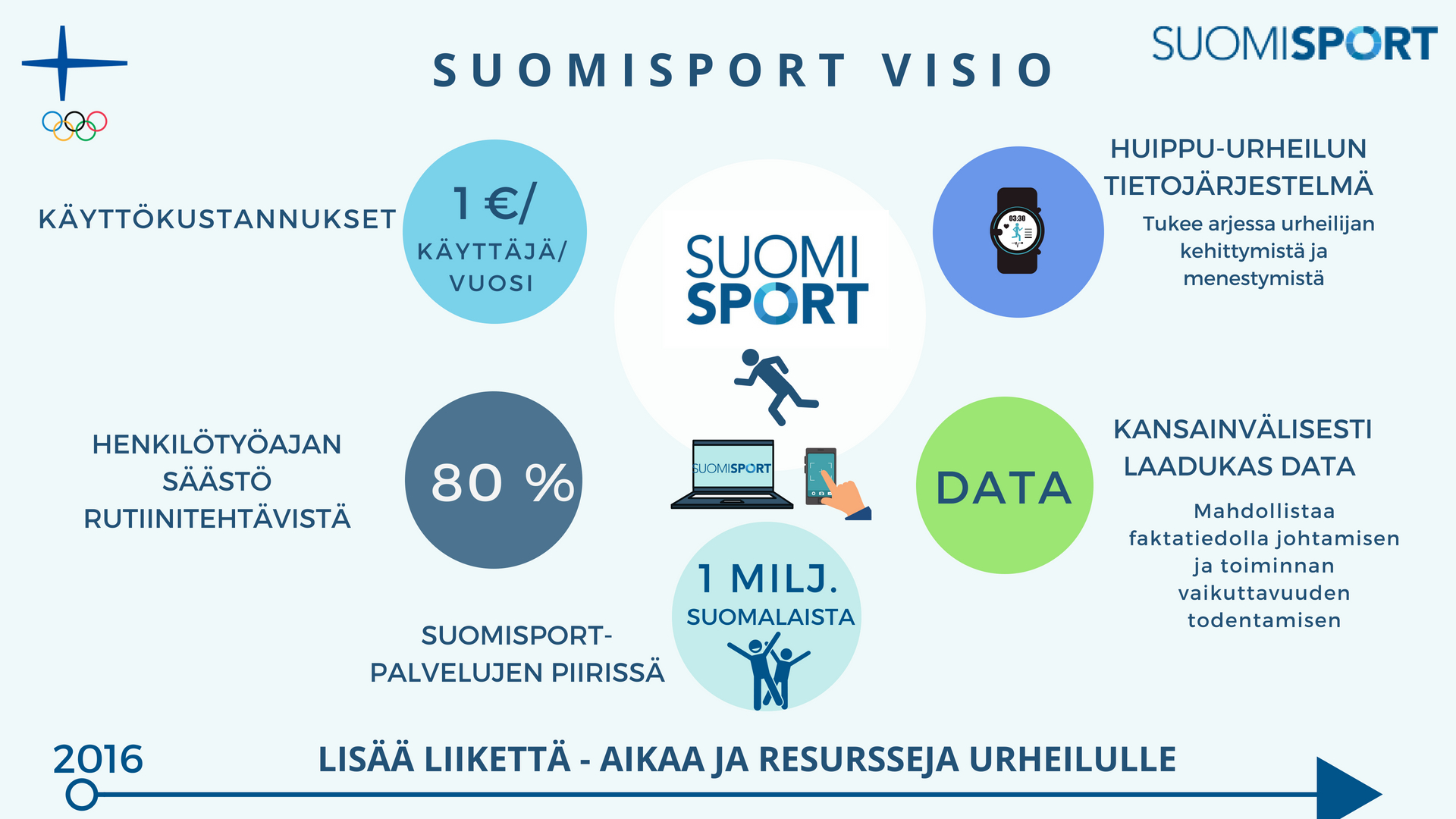 11.7.2018
7
[Speaker Notes: Suomisportilla on kunnianhimoinen visio. Sen toteutuminen vaatii työtä ja ennen kaikkea yhteistyötä. Tavoitteena on ollut  toteuttaa moderni digitaalinen palvelu, joka hyödyntää digitaalisen transformaation mahdollisuudet ja mahdollistaa vision toteutumisen eli saamme:
 
1. järjestelmän käyttökustannukset alhaisiksi  –  1€/käyttäjä 
2. 80% säästöt henkilötyöajassa rutiinitehtävissä – aikaa jää itse toimintaan ja urheilulle!
3. laajan käyttäjäkunnan, jolloin urheilun erilaisten palvelujen saatavuus ja käyttö lisääntyy. Palvelun piirissä potentiaalisesti 1 milj. suomalaista.
4. faktaan pohjaavaa dataa tiedolla johtamiseen, oman toiminnan vaikuttavuuden arvioimiseen
Ja toiminnan kehittämiseen – voisimme esimerkiksi sanoa ” Suomi on maailman liikkuvin kansa”.
5. saamme aikaiseksi huippu-urheilun tietojärjestelmän, mikä on valmentajan ja urheilijan yhteinen tietopohja, mikä auttaa urheilijaa menestymään – tulevaisuudessa menestyksen edellytys!
 
Usko Suomisportin visioon. Loppu on kiinni itse tekijöistä ja yhteistyöstä, siitä miten ja mihin suuntaan SuomisportTia yhdessä rakennetaan? Suomisport on vahvasti osa niitä tekijöitä, millä koko sporttia viedään nyt 2020-luvulle!]
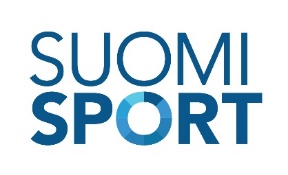 SEUROILLE
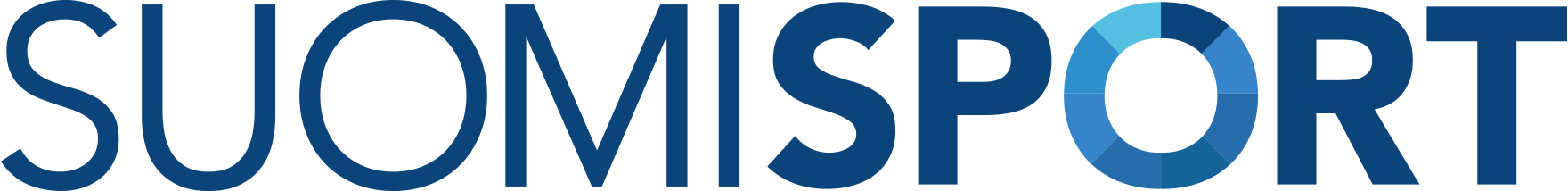 Liittopalvelun edut seuroille
LIIKKUJILLE: helppokäyttöinen - liikkujalle palvelut helposti samasta Suomisport-profiilista ja applikaatiosta
SEURALLE: helppokäyttöinen, edullinen, säästää aikaa rutiinitehtävissä, kustannustehokas
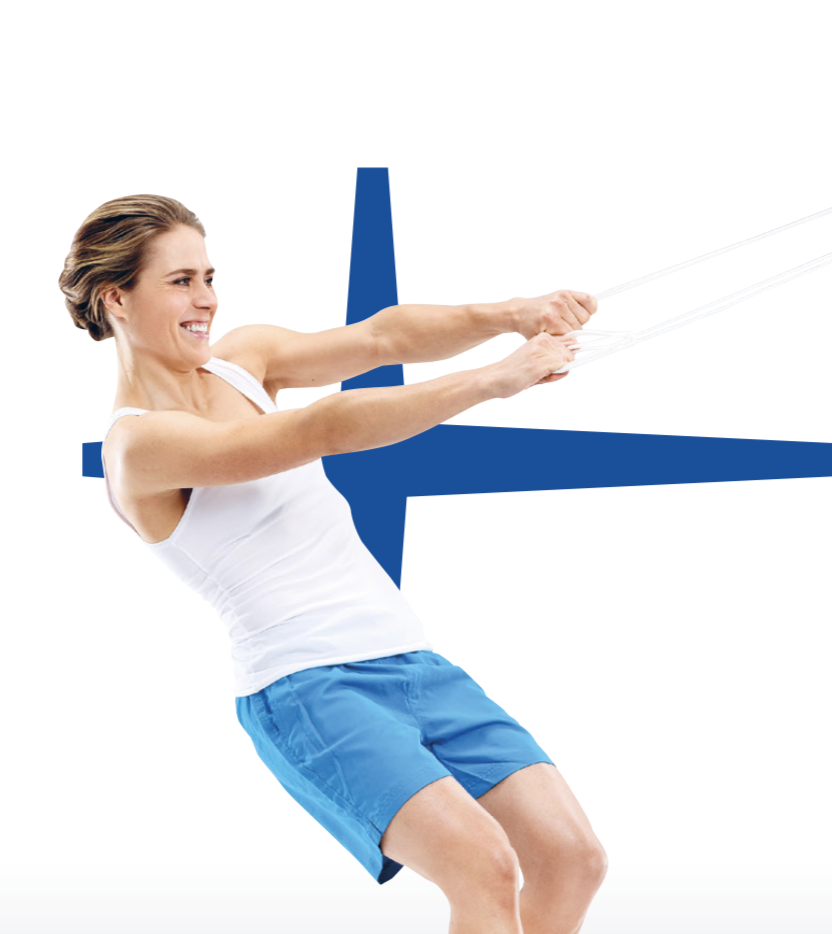 11.7.2018
9
Liittopalvelun palvelut seuroille
Jäsenyydet (myynti, hallinnointi)
Tapahtumahallinta  (ilmoittautuminen, maksaminen ja viestintä)
Liikkujalistaukset (lisenssi, jäsenlistat, tapahtumailmoittautumiset)
Dashboard tilastot em. toiminnoista (mm. myydyt jäsenyydet, tapahtumiin ilmoittautuneet, lisenssin hankkineet)
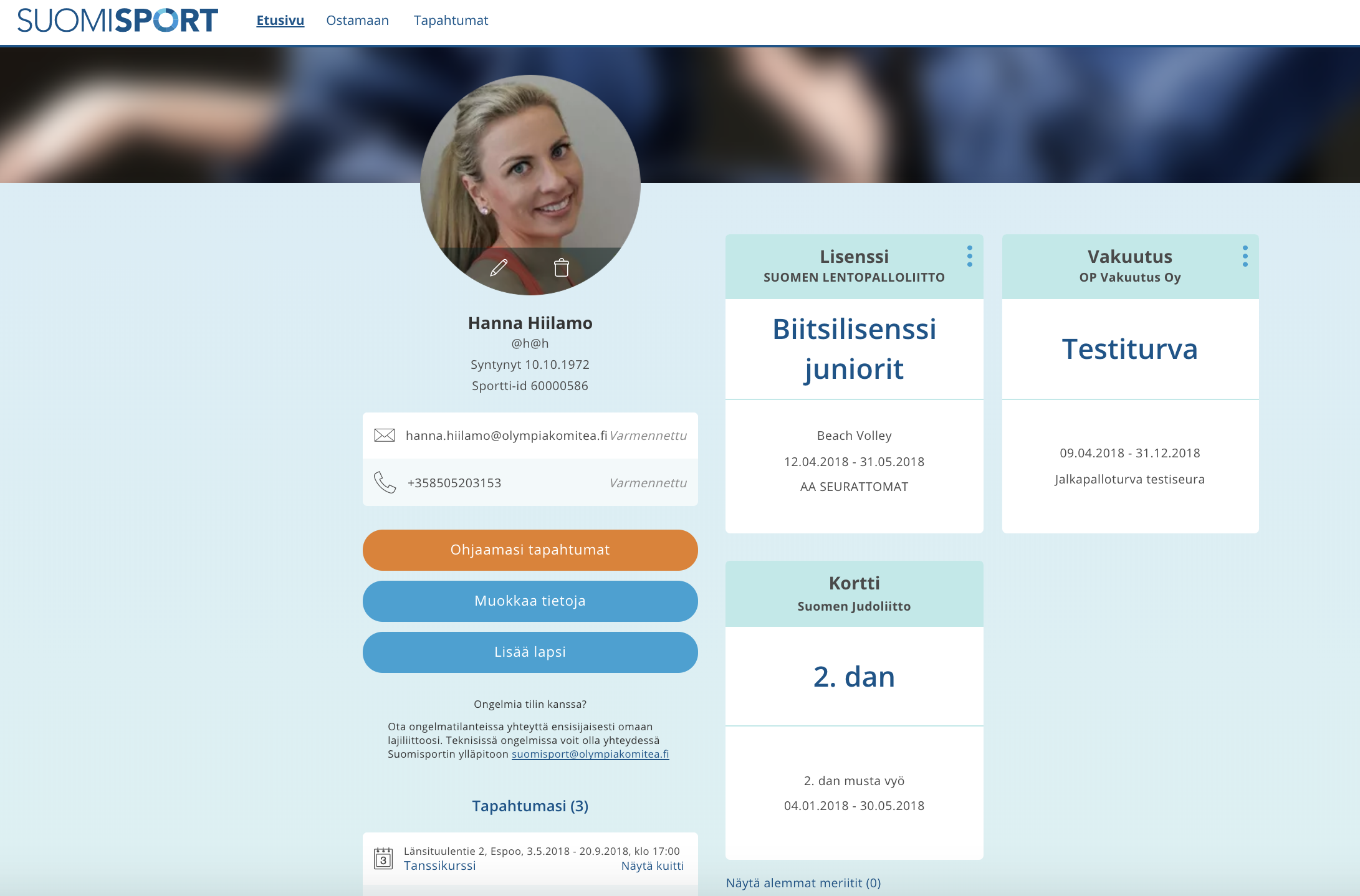 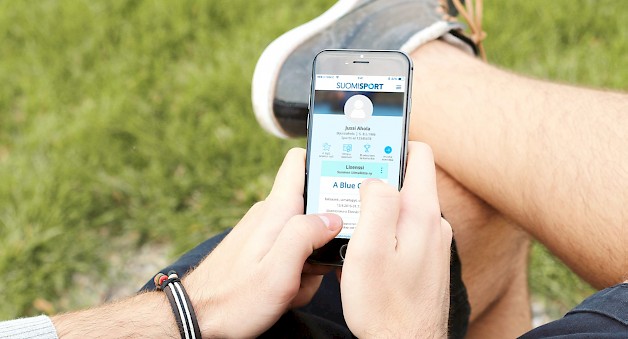 -----
----
--------
-----
------
11.7.2018
10
[Speaker Notes: Jäsenyydet - myynti edellyttää Maksuturvatunnuksia.

HUOM! Tapahtumaviestintä edellyttää Mailgun tmv. sähköpostipalvelin tunnuksia/asetuksia, mitkä esim. liitto voi asettaa Suomisportiin ja tarjota seuroille.

Judoliitto myy jäsenyyksien kautta myös kausimaksuja. Linkki Juodliiton ohjeisiin seuroille: https://www.judoliitto.fi/seuroille/suomisport-jasenrekisterijarjestelma/]
Käyttöönottoprosessi liiton kanssa
1. Liiton ja seuran välinen sopimus
2. Seurakäyttäjätunnukset liitolta
3. Suomisportin seurakäyttäjäsopimus liiton pääkäyttäjän kanssa 
4. Maksuturvasopimus, jos haluaa myydä tuotteita: jäsenyys, tapahtumat, kurssi- ja kausimaksut tai muut tuotteet
5. Jäsenyyden myynti:  liitto määrittää liiton osuus 0 e hintaisen tuotteen.
6. Liiton kanssa yhdessä luodaan jäsenyydet alkuun (luo uusi jäsentyyppi, esim. seuran oma tuote, liiton hinta 0 e. linkki liiton tai seuran selosteeseen)
7. Seurakäyttäjä tekee: 1) seuran säännöt 2) luo jäsenyysehdot  3) luo jäsenyydet
Tapahtumahallinta seurojen käytössä myös ilman Maksuturvasopimusta, jolloin Tapun käyttöoikeus 0 e ja mahdollisuus järjestää maksuttomia tapahtumia
11.7.2018
11
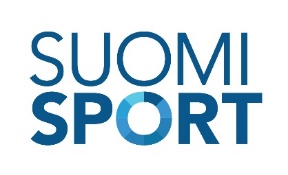 TAPAHTUMAHALLINTA
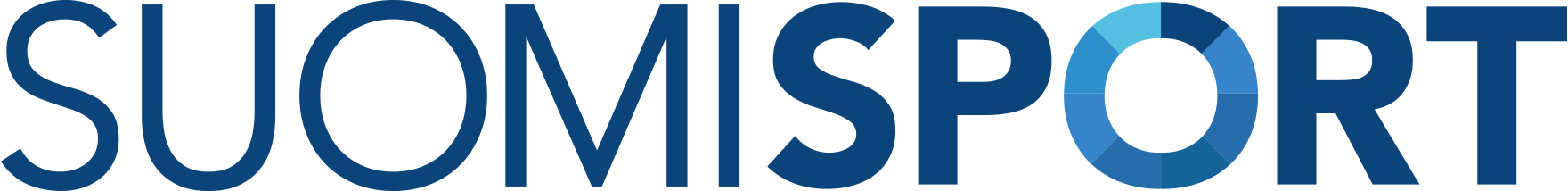 TAPAHTUMAHALLINTA
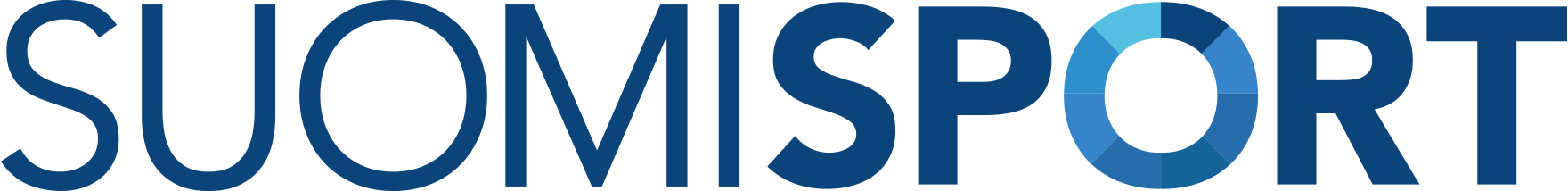 9500 tapahtumaa on 
perustettu/järjestetty Suomisportissa
  Julkisia ja yksityisiä tapahtumia.
  Julkinen tapahtumahaku (esillä vain 
julkiset tapahtumat)
  Tapahtumatyyppejä: Lasten Liike 
tapahtumat, lajiliittojen tapahtumat, 
koulutukset, tapahtumasarjat, 
kilpailutapahtumat
11.7.2018
13
TAPAHTUMAHALLINTA NYT
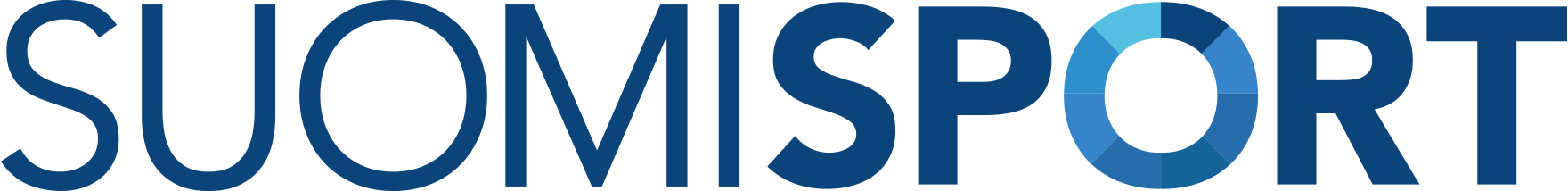 Maksullisen tapahtuman luonti 
Lisätuotteet
Alennuskoodit
Tapahtumakuvan lisääminen
Viestintä ilmoittautuneille
11.7.2018
14
TULOSSA OLEVAT/TULLEET TOIMINNALLISUUDET
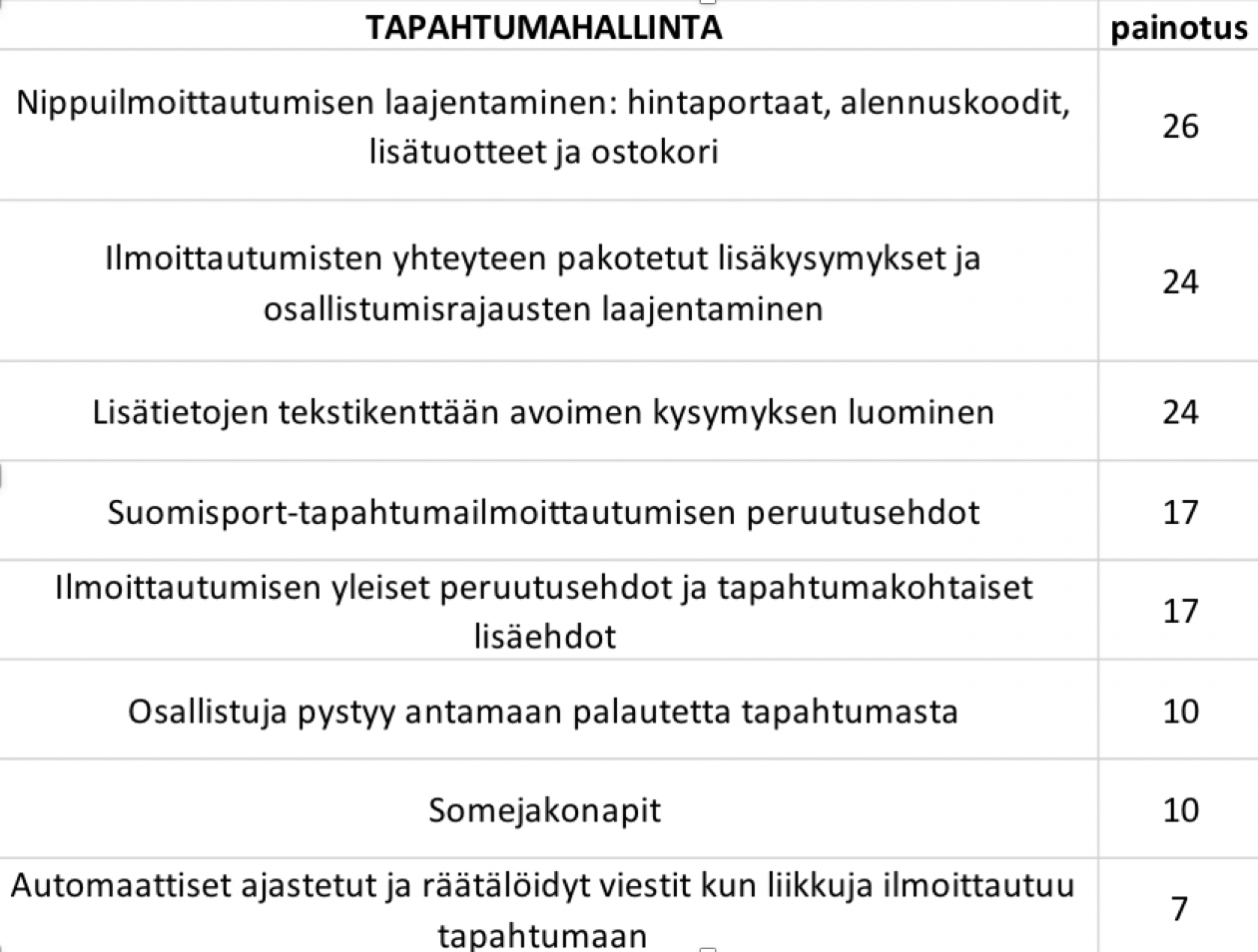 11.7.2018
15
[Speaker Notes: Kohta: ON TOTEUTETTU PÄÄOSIN (ei ostoskori vielä)
NYT TYÖNALLA SPRINTISSÄ
NYT TYÖNALLA SPRINTISSÄ
- 8. KOHDAT OVAT KEHITYSLISTALLA SEURAAVINA

SPRINTISSÄ NYT:
Excelraportit tapahtumista
Osoitetiedot kysytään myös maksuttomien tapahtumien ilmoittautujista
Hyväksynnät tapahtumailmoittautumisen (mahdolliseen) rekisteriselosteeseen
Ilmoittautumisten rajaus iän, lisenssin, vakuutuksen, meriitin, jäsenyyden perusteella
Vapaamuotoiset kentät tapahtumailmoittautumisen yhteydessä (järjestäjä voi lisätä kenttiä, ilmoittautuja täyttää, vastaukset näkyvät raportissa)]
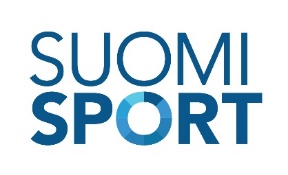 VIESTINTÄ
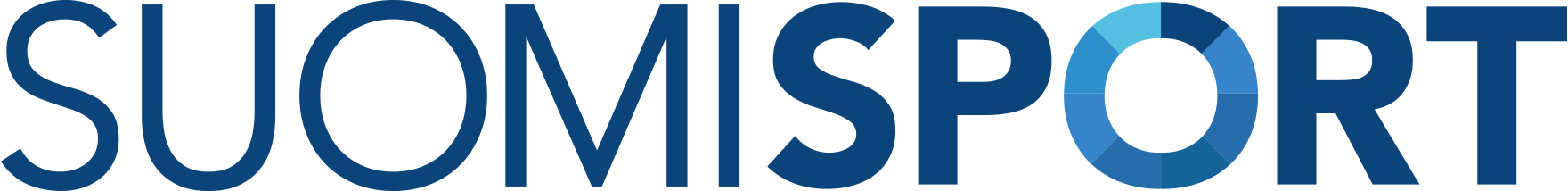 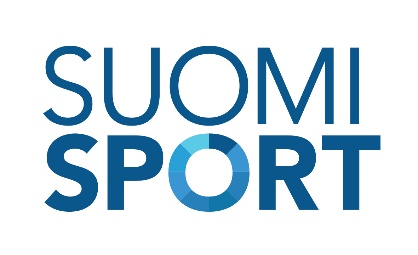 Suomisportin viestinnänvuosikello 2018
VAIKUTTAJAVIESTINTÄ, 
YHTEISTYÖKUMPPANIT JA VARAINHANKINTA

KULUTTAJAKAMPANJA JA TAPAHTUMAT
Yleisötapahtuma/some kampanja
OK:n tapahtumat Suomisport mukana

VAIKUTAJAVIESTINNÄN ja KRIISIVIESTINNÄN SUUNNITTELU  KRIISIVIESTINTÄVALMIUS

MEDIAVIESTINTÄ
Liittojen lehdet, juttuvinkit mediaan, OK:n viestintä, mielipidekirjoitukset

ASIAKASPALAUTEKYSELY osa 2

UUSASIAKASHANKINTA ja KUMPPANUUDET
Uusasiakastapaamiset; liitot, seurakehittäjät, seurapalvelu, kunnat
materiaalit kohderyhmittäin

JATKUVA ASIAKASVIESTINTÄ JA TAPAAMISET
Asiakastapaamiset: toiminnanjohtajien meet and greet, verkostotapaamiset, tapahtumat, asiakastilaisuus, uutiskirje, FB-ryhmä, liitto- ja seurapalvelun tuki

ULKOINEN VIESTINTÄ: SOME SUUNNITELMA JA TOTEUTUS, OK:N SIVUT JA UUTISKIRJE
OK:m sivut, tiedote ja uutiskirjeet
FB-sivun aktivointi & päivitysohjelma
MAINONTA (some ja digi)
UUSASIAKASHANKINTA JA TAPAAMISET
Esittelytapaamiset (mm. liitot, kunnat, Urhea, Pirkan kierros)
Seurakehittäjät, TJ info, kunnat C21+2
PPT-esitykset, infograafit ja materiaalit

ASIAKASVIESTINTÄ JA TUKI
Verkostotapaamiset:
Tapahtumahallinnan kehittäminen (helmikuu)
Käyttösopimus ja tietosuoja (maaliskuu)
Suomisport seuroille (huhtikuu)
Suomisport raodmap ja viestintä (kesäkuu)
Liittokohtaiset tapaamiset
Liittopalvelun tukisivusto (koulutusvideot)
FB-ryhmä liittokäyttäjille
Suomisportin tietosuoja, dokumentaatio ja viestintä
Uutiskirjeet (helmi, maalis- huhti-, toukokuu)
Asiakaspalautekysely osa I

PALVELUN VIESTINNÄLLISYYS/ ULKOINEN VIESTINTÄ
www.suomisport.fi -sivun uudistus
palvelun visuaalisuus, kuvat tapahtumiin
oma profiilikuva selain ja mobiili
viestiminen OK:n sivuilla, uutiskirjeissä
Suomisport FB-sivu
SUUNNITELMA, MITTARIT JA TAVOITTEET
Vuosikellon päivitys 6/2018
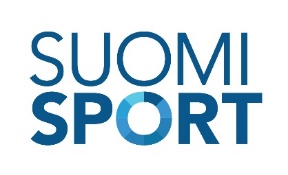 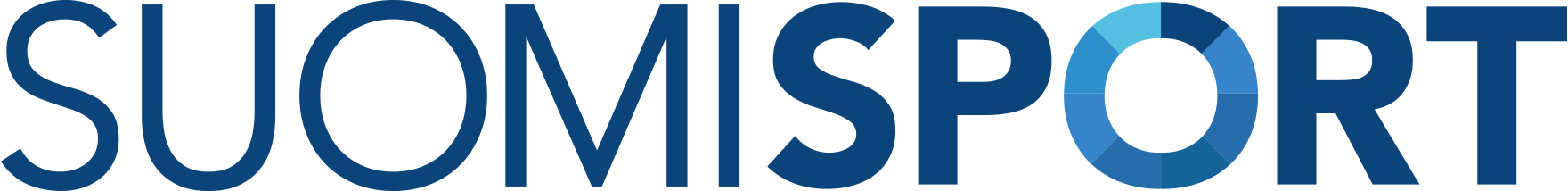 FB-sivu ja FB-ryhmä  
NETTISIVUT ja 
LIITTOPALVELUN TUKISIVU
19